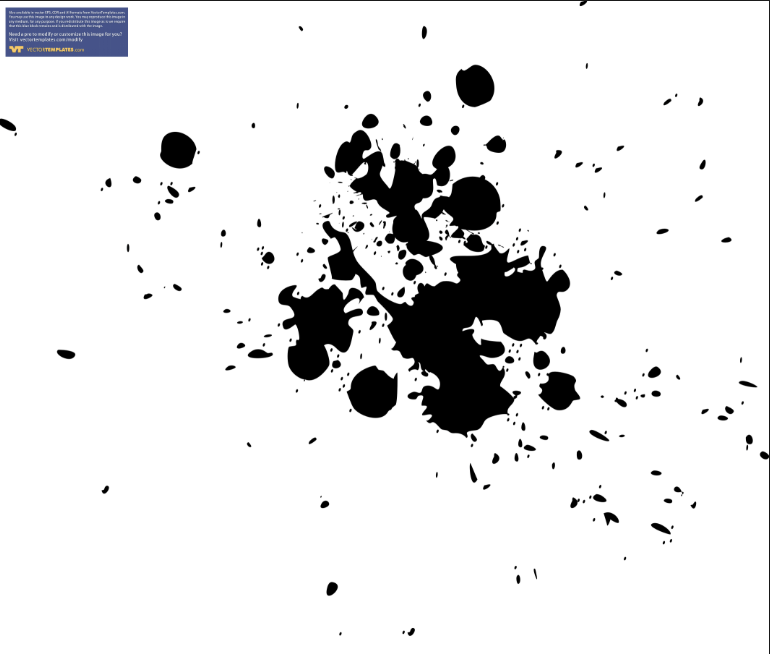 Don’t Call it Literacy!
Geoff Barton, Head, 
King Edward VI School, Suffolk

November 14, 2013

Twitter: @RealGeoffBarton

Download this presentation free at:
www.geoffbarton.co.uk 
(Teacher Resources: 124)
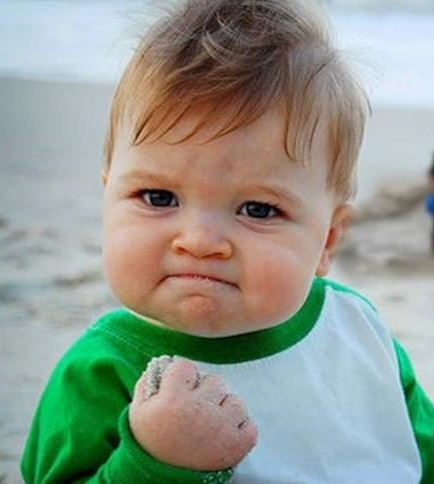 Don’t Call it Literacy!
Geoff Barton, Head, 
King Edward VI School, Suffolk

November 15, 2013

Twitter: @RealGeoffBarton

Download this presentation free at:
www.geoffbarton.co.uk 
(Teacher Resources: 124)
Shouldn’t we be angrier?
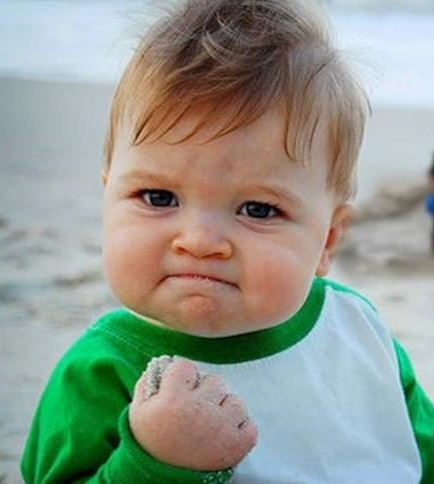 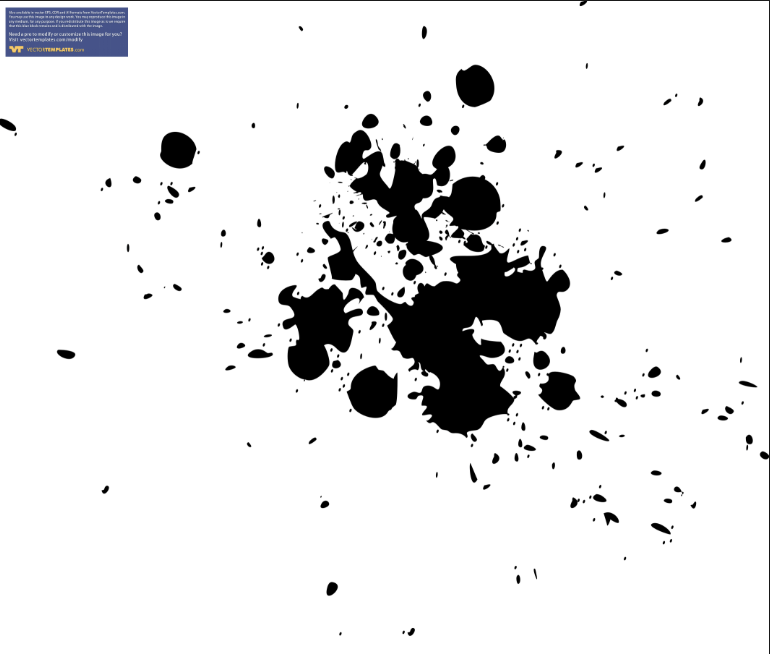 Young people
[Speaker Notes: Little over 60% get 5A*-C at 16, 11 years of compulsory education – and that it’s worn as a badge of national honour – that the enthusiasm for reading they show at 10 is crushed by 16]
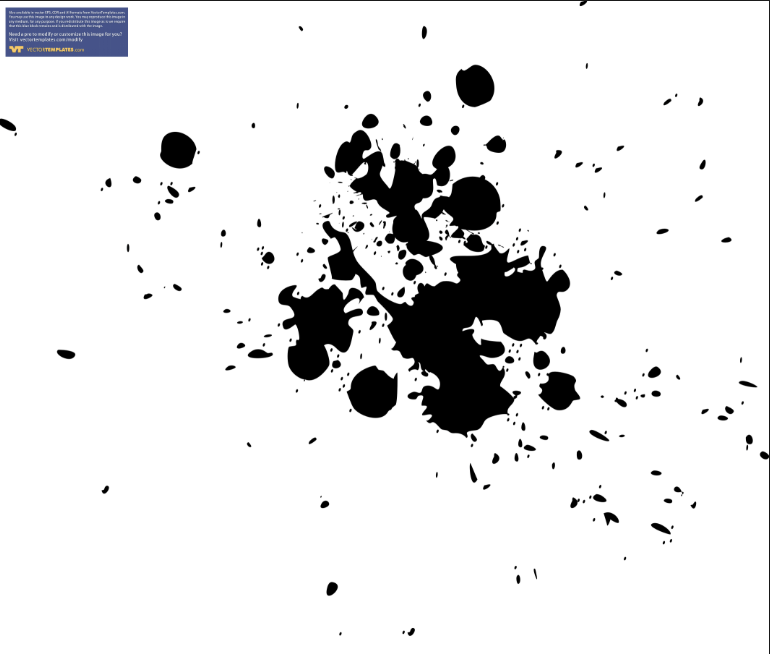 Parents
[Speaker Notes: Homes without books – atomised lifestyles – conversation with 6 year old -]
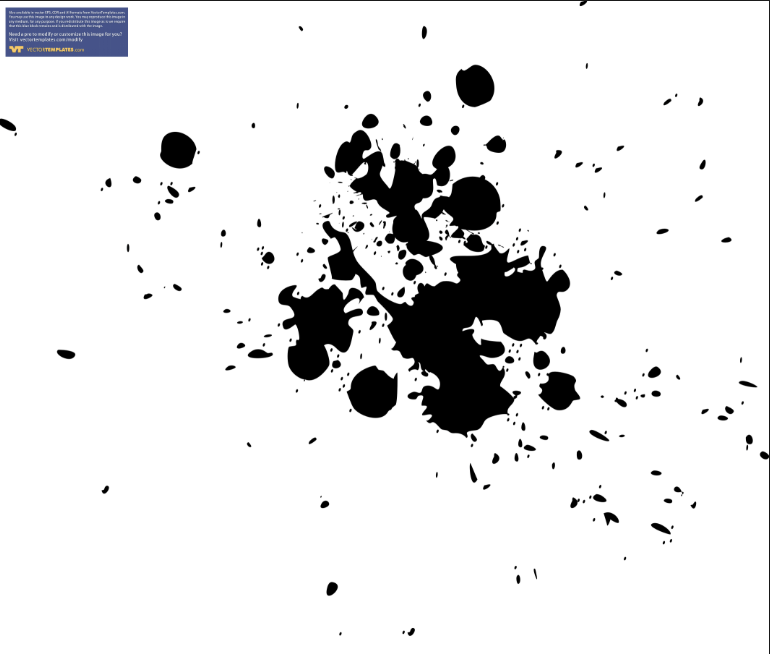 Teachers
[Speaker Notes: Phoney writing – silent reading – that we leave it to the lottery]
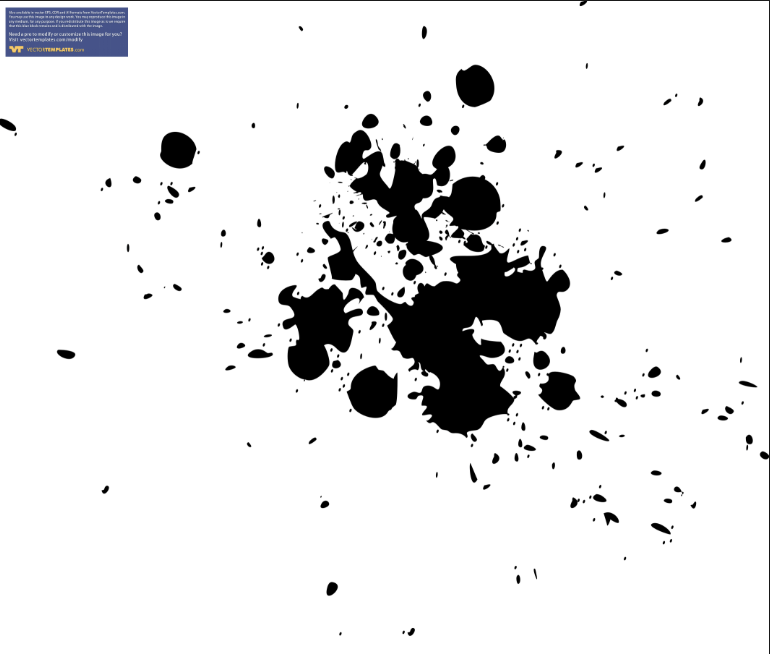 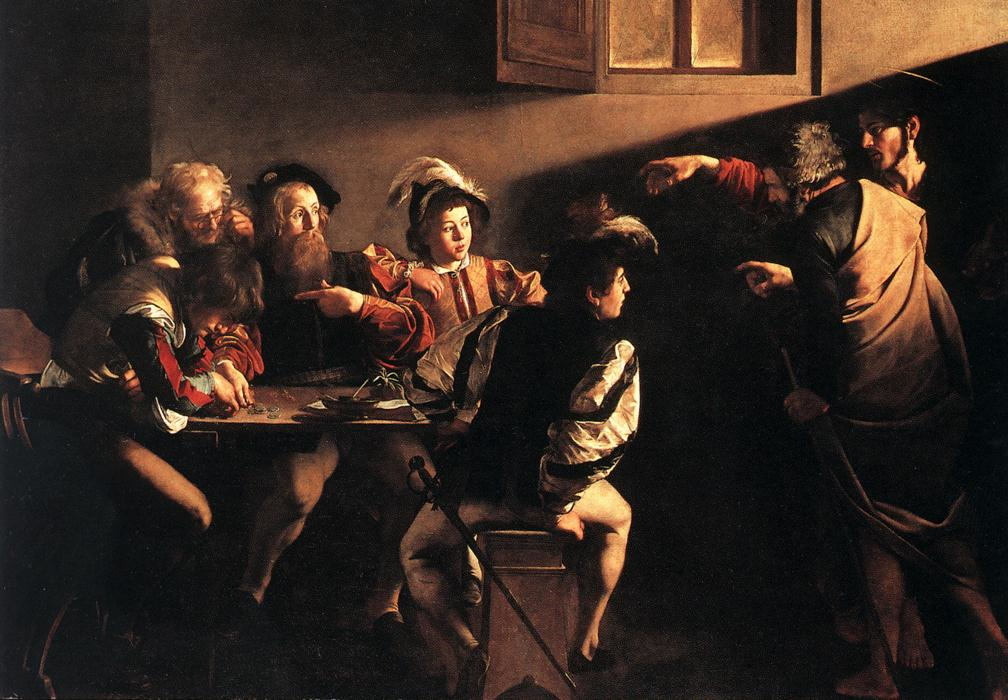 The word-rich get richer while the word-poor get poorer
Canadian Association of School Librarians
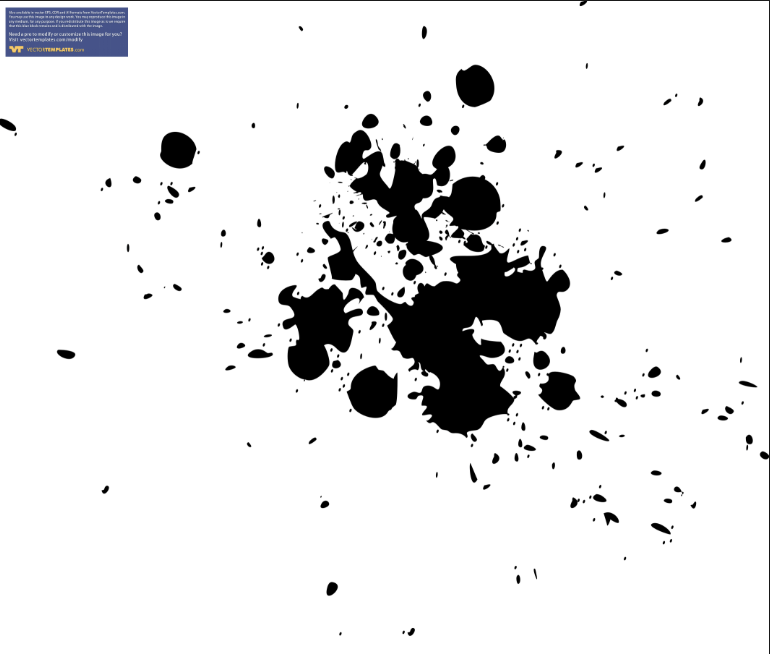 We are the word-rich
[Speaker Notes: Words of power / tentativeness / reading matters /]
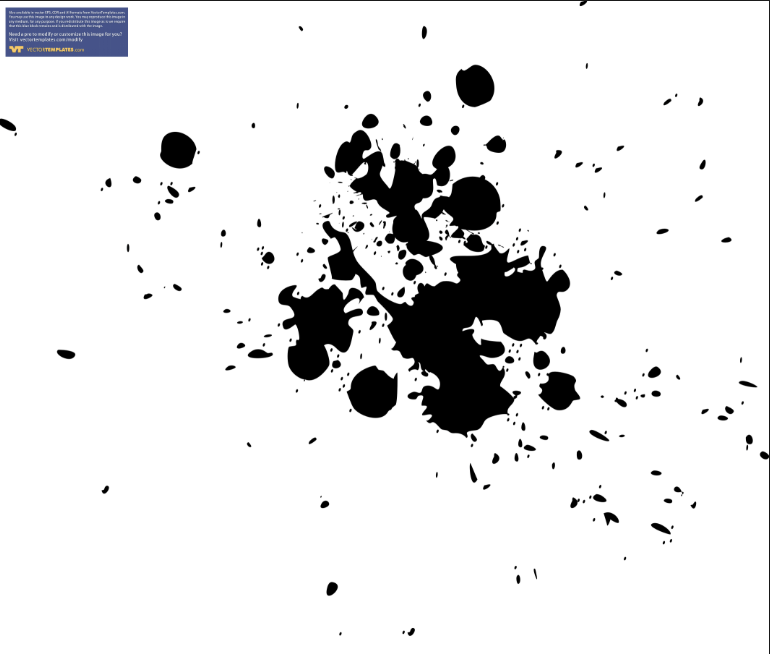 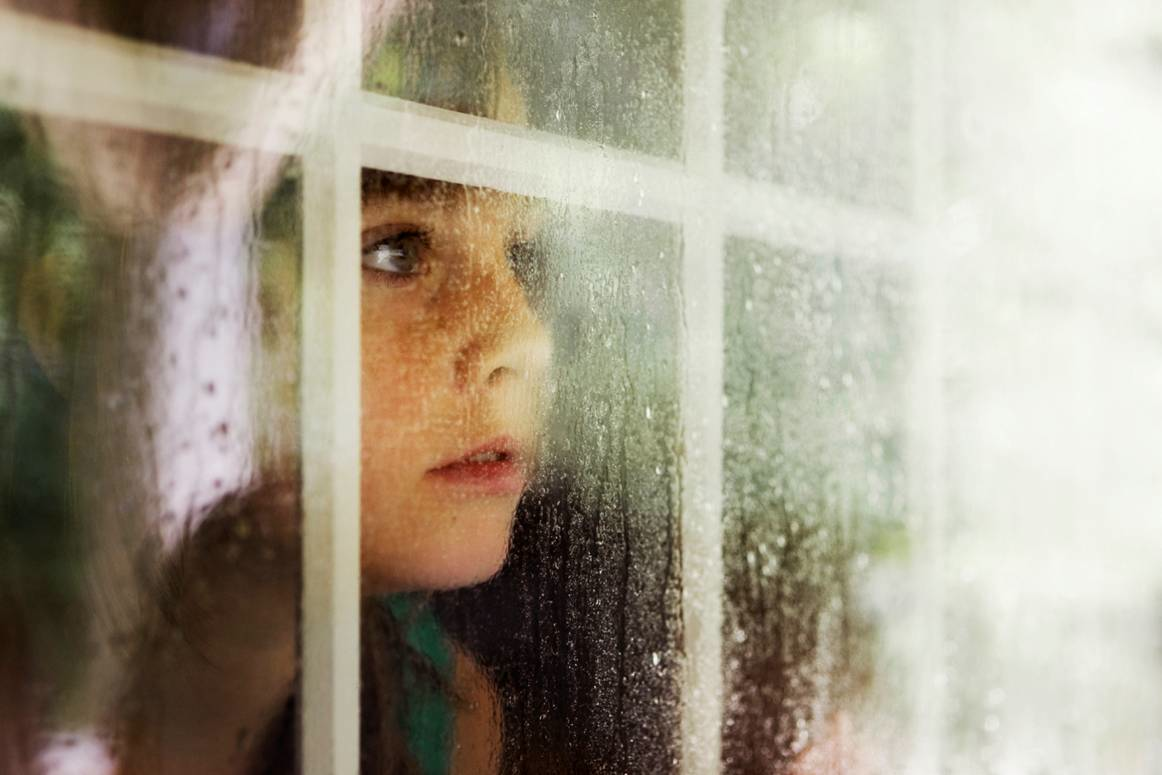 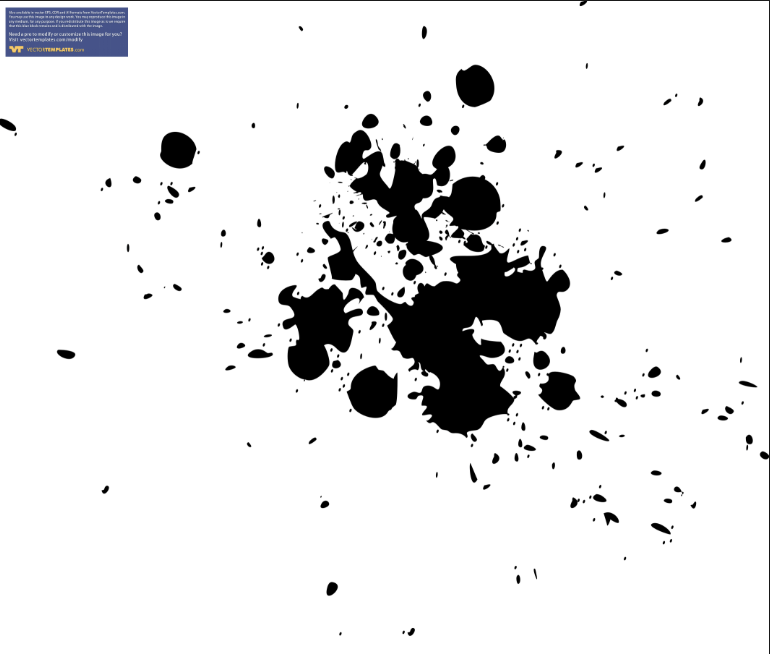 ‘Too often the argument for reading is made by those who have spent their lives as insiders; the pleasures of solitary reading are so obvious, the value of reading so self-evident, that we fail to appreciate how utterly strange reading is to the outsider’
Thomas Newkirk, 
‘Misreading Masculinity: 
Boys, Literacy and Popular Culture’
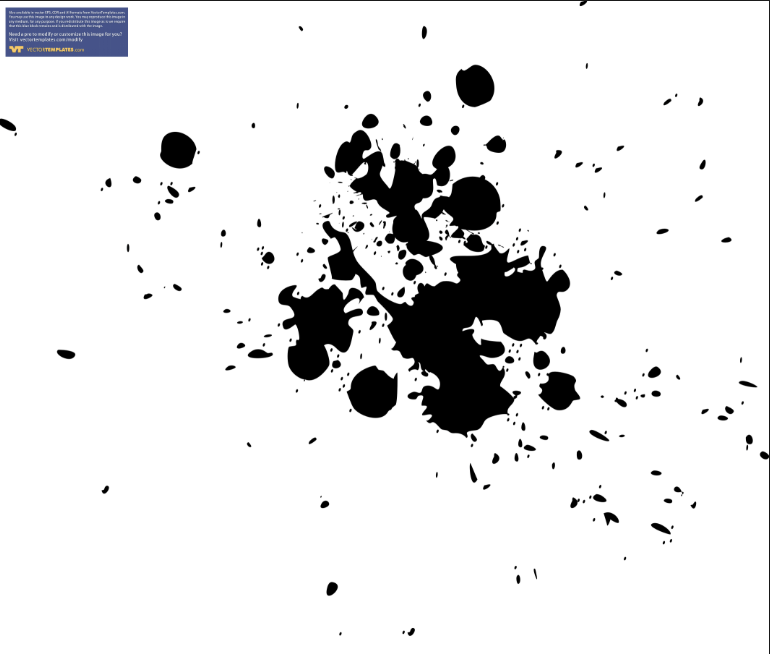 ‘Students who begin with high verbal aptitudes find themselves in verbally enriched social environments and have a double advantage’
‘The Matthew Effect’
Daniel Rigney
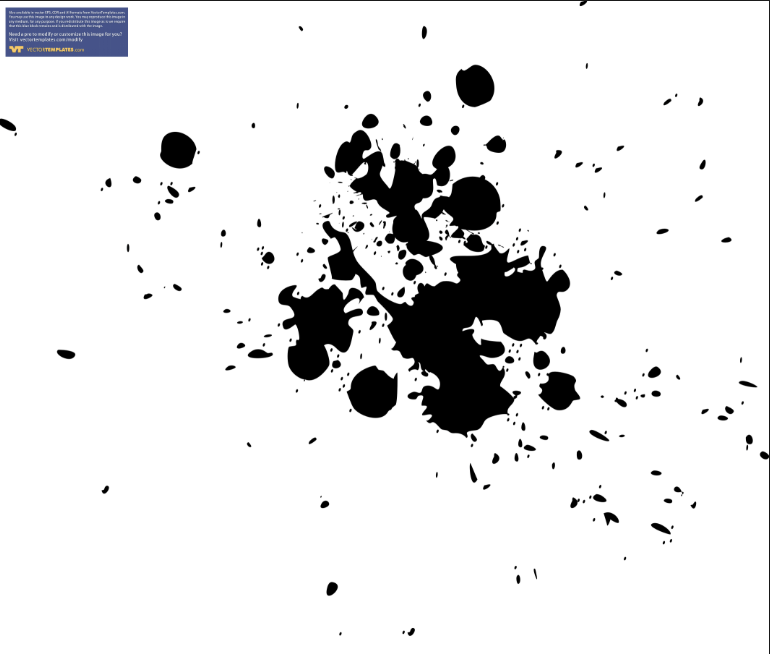 ‘While good readers gain new skills very rapidly, and quickly move from learning to read to reading to learn, poor readers become increasingly frustrated with the act of reading, and try to avoid reading where possible’
‘The Matthew Effect’
Daniel Rigney
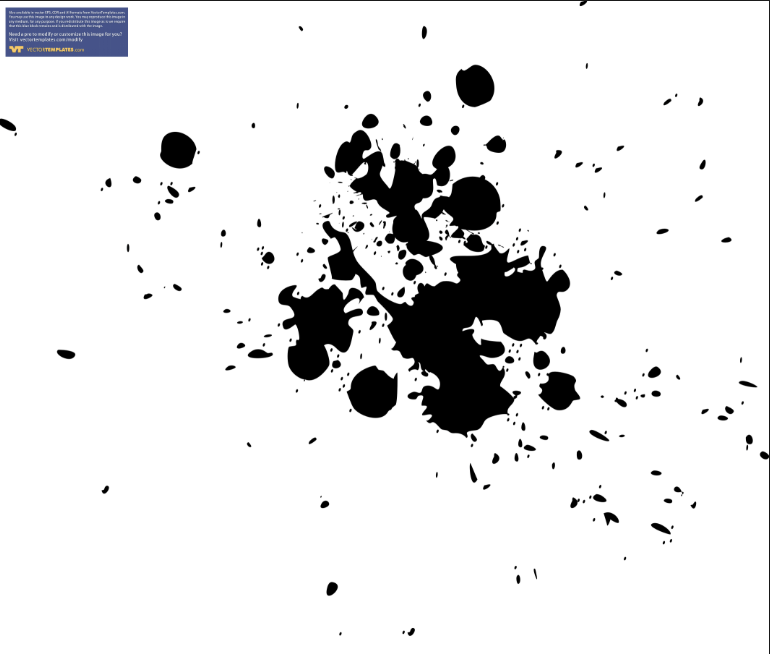 ‘Spoken language forms a constraint, a ceiling not only on the ability to comprehend, but also on the ability to write, beyond which literacy cannot progress’
Myhill and Fisher
‘Informing practice in English’
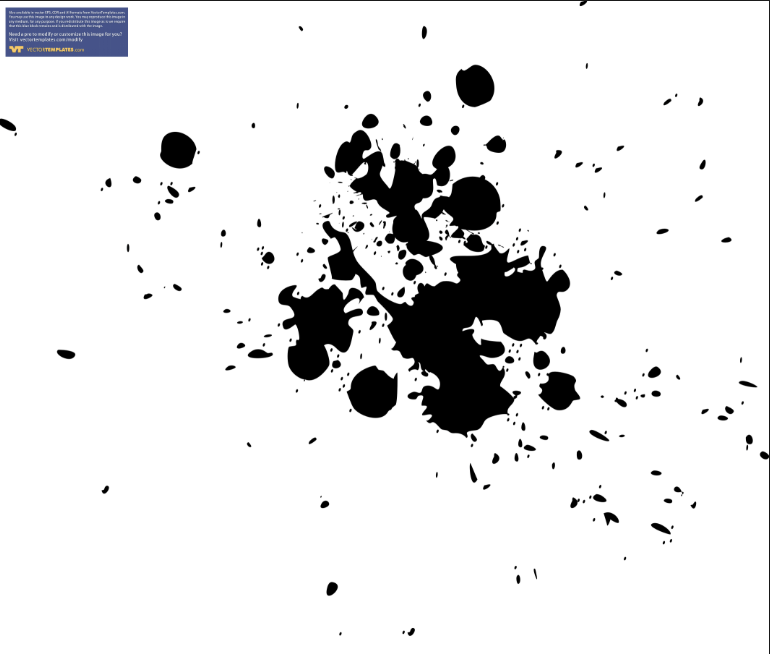 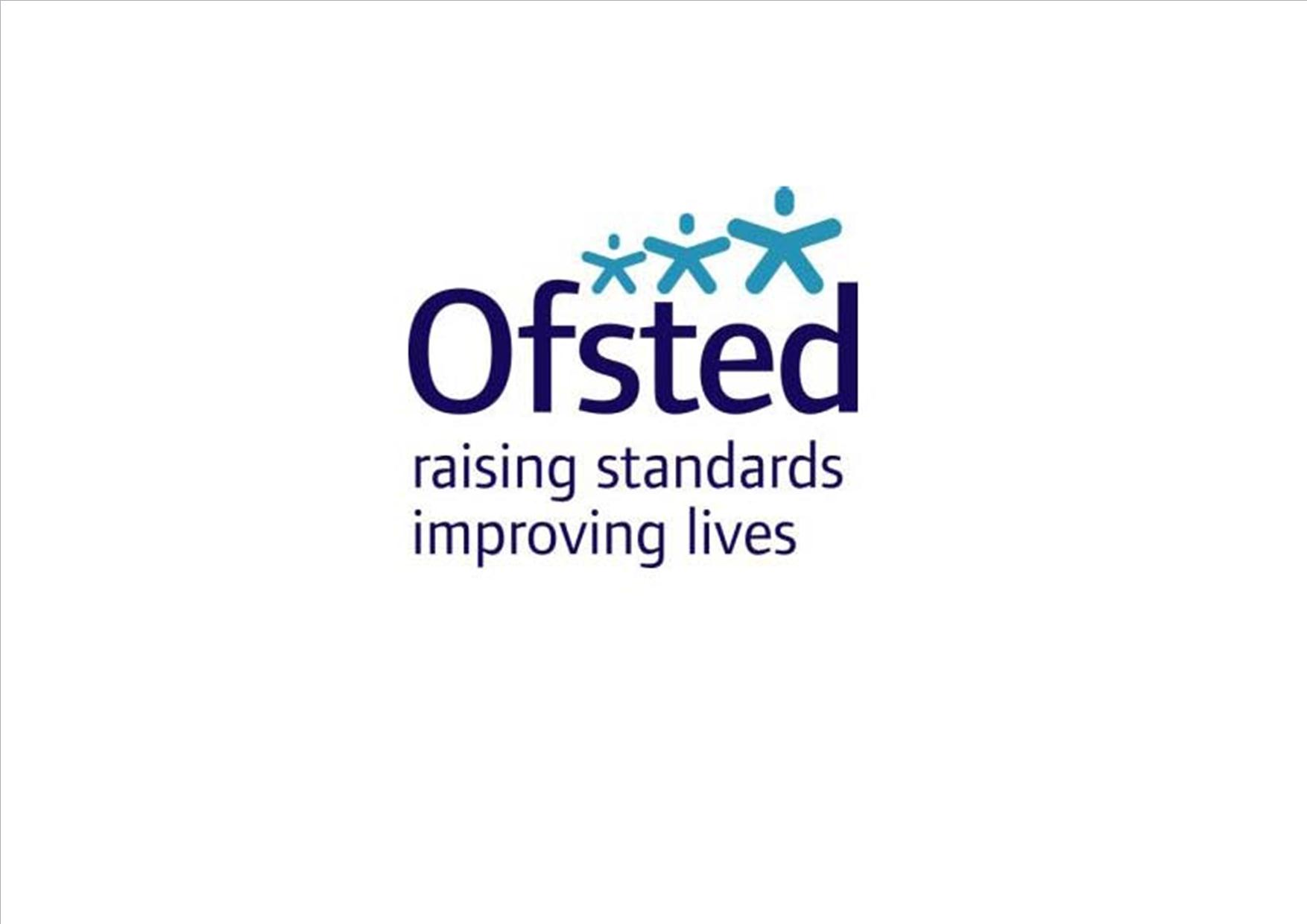 [Speaker Notes: Here just for Ofsted – shame on you]
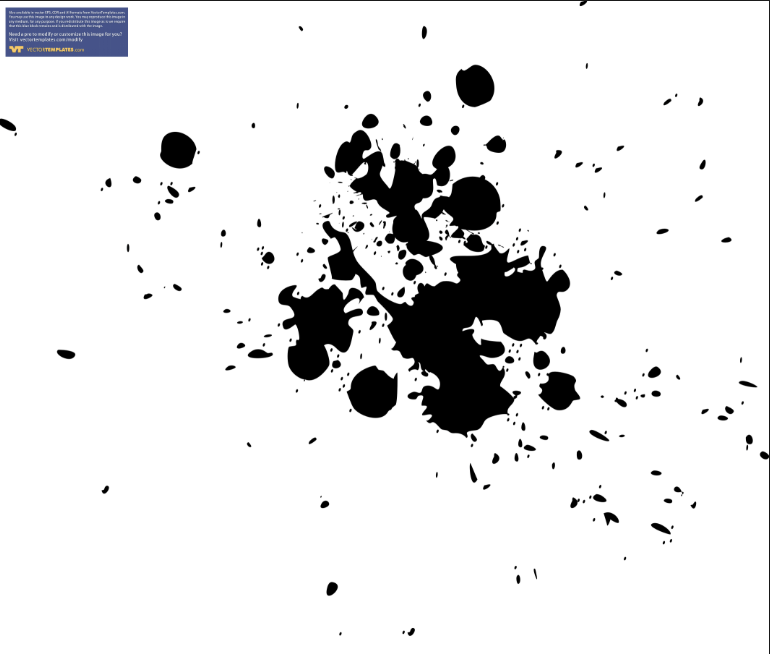 Key terms and vocabulary 
 Spelling
 Core skills (skimming, scanning)
 Conventions
 Accuracy
 Standard English
 Spelling, grammar or punctuation
 Marking to support literacy.
[Speaker Notes: Here just for Ofsted – shame on you]
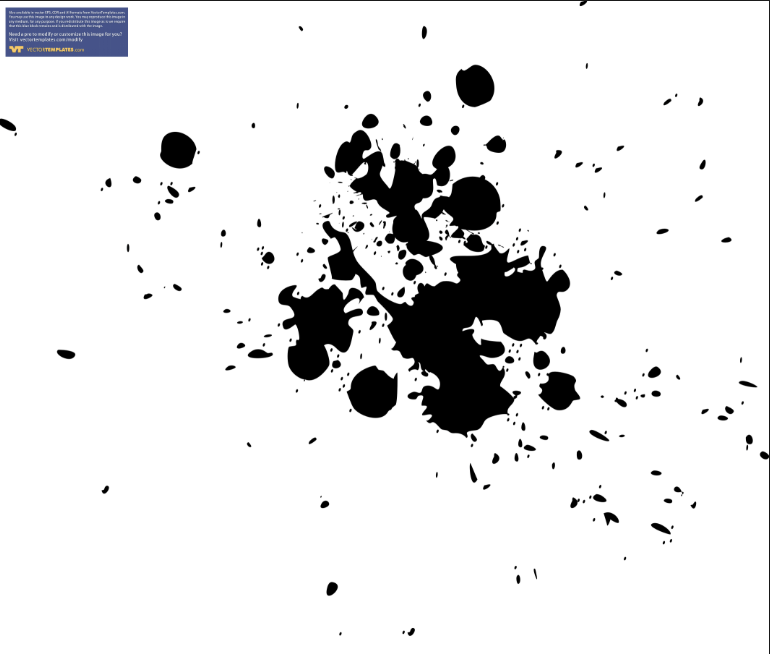 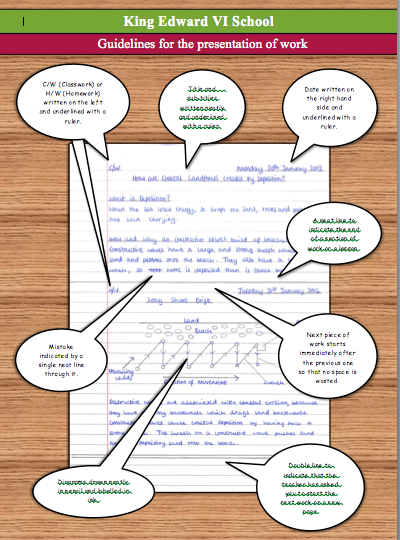 [Speaker Notes: Here just for Ofsted – shame on you]
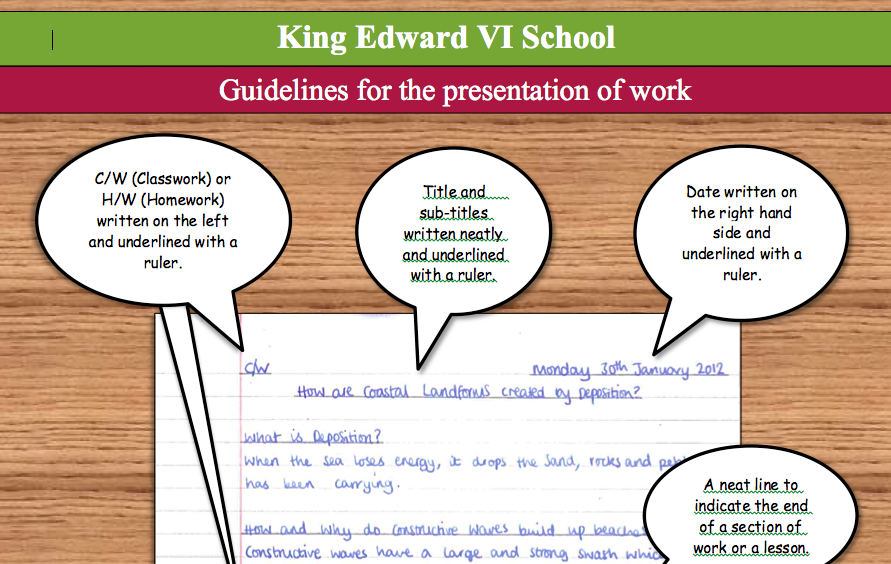 [Speaker Notes: Here just for Ofsted – shame on you]
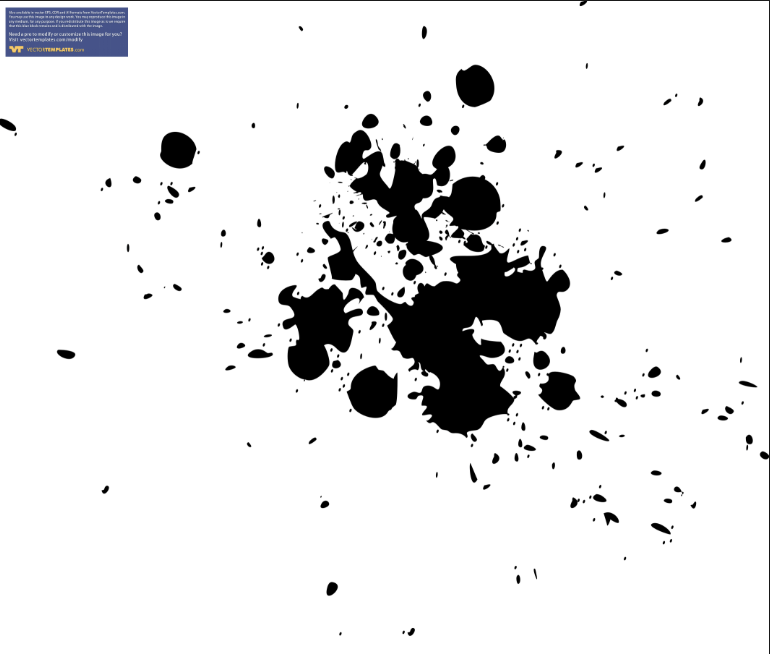 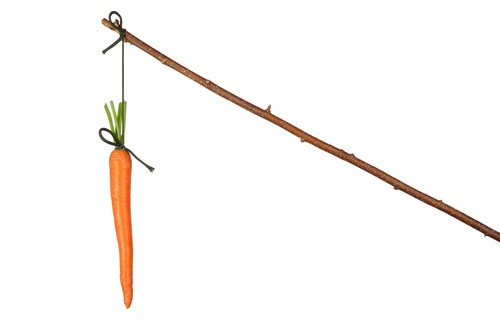 [Speaker Notes: Words of power / tentativeness / reading matters /]
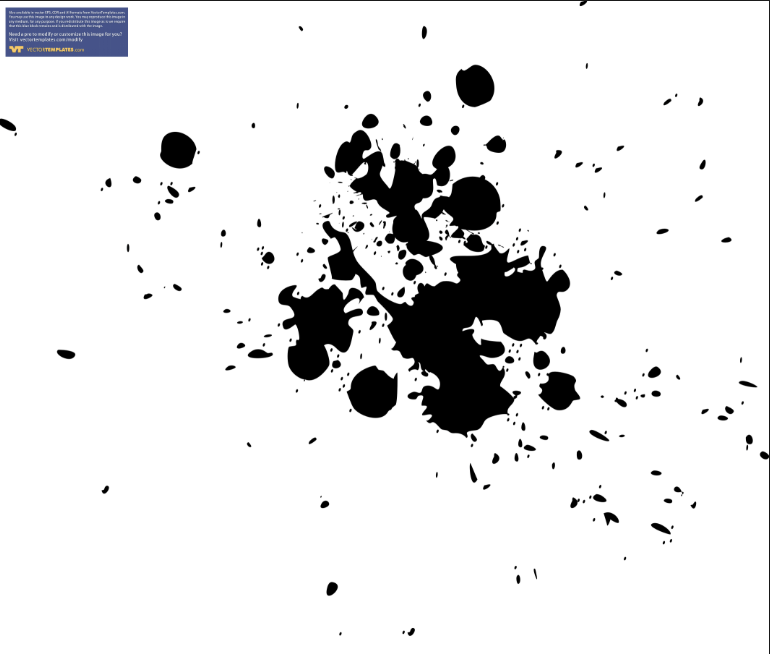 Ofsted
[Speaker Notes: Words of power / tentativeness / reading matters /]
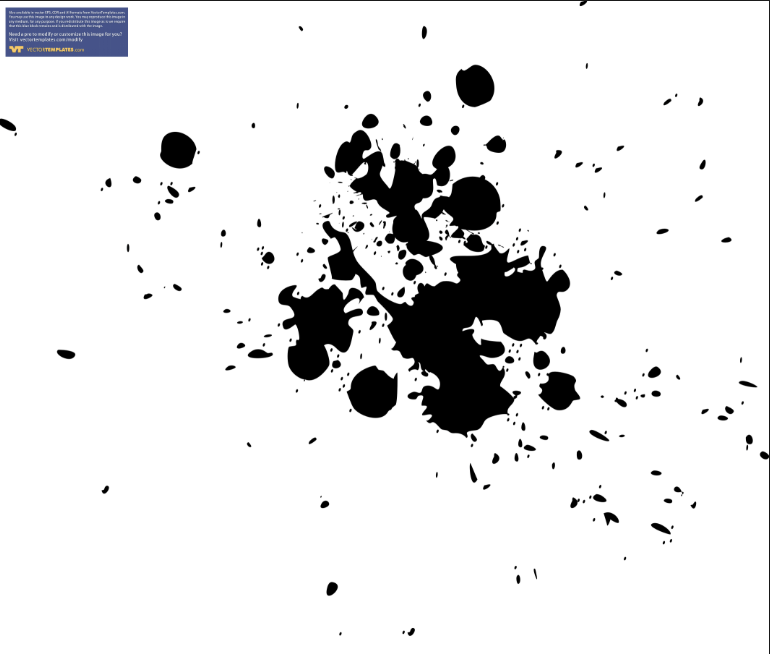 Teachers’ Standards
[Speaker Notes: Words of power / tentativeness / reading matters /]
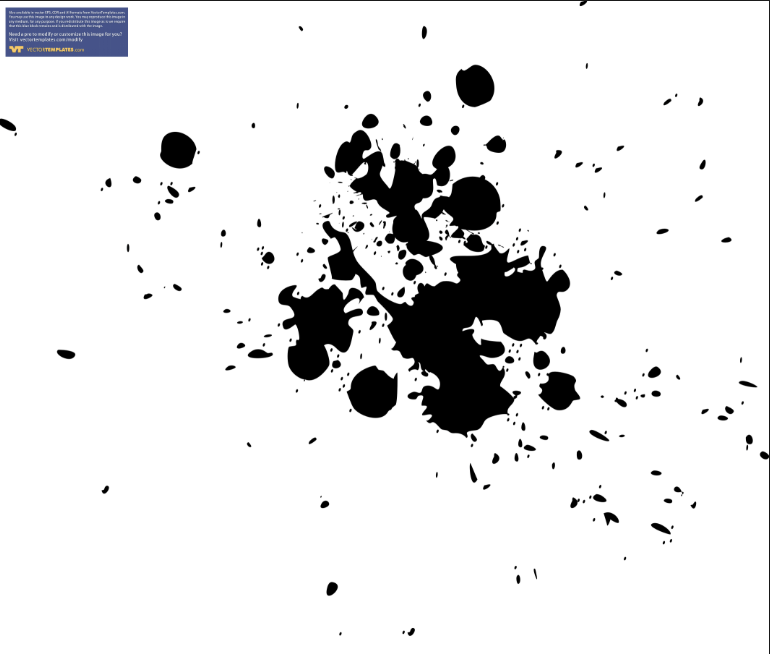 3. DEMONSTRATE GOOD SUBJECT AND CURRICULUM KNOWLEDGE
3(c) demonstrate an understanding of and take responsibility for promoting high standards of literacy, articulacy and the correct use of standard English, whatever the teacher’s specialist subject
[Speaker Notes: Words of power / tentativeness / reading matters /]
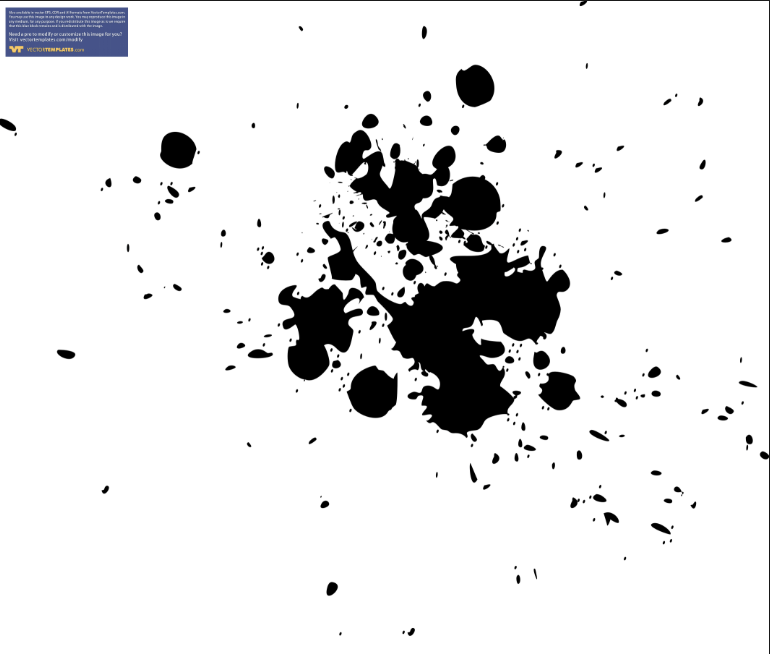 Appraisal
[Speaker Notes: Marking]
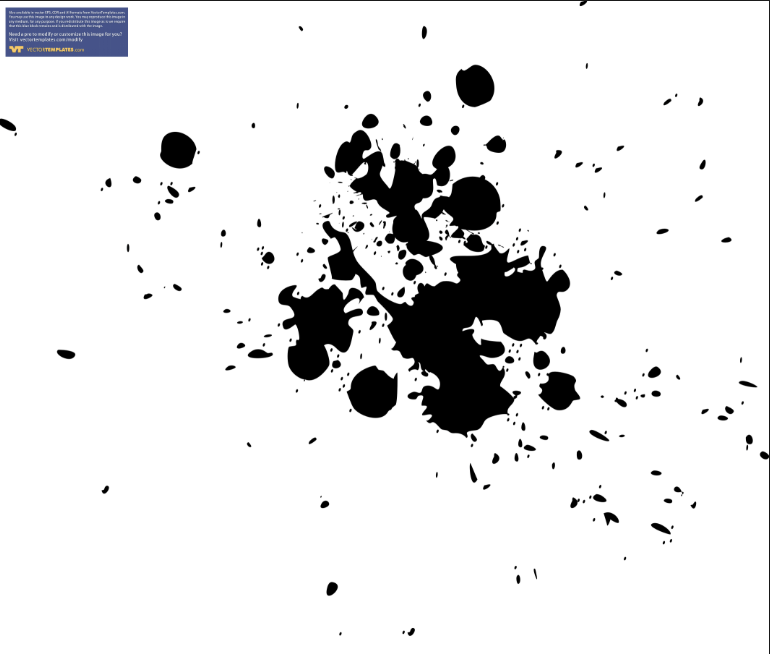 We are the word-rich and there are things we do
[Speaker Notes: It’s really beautiful out there, although winter is beginning to flex its muscles.]
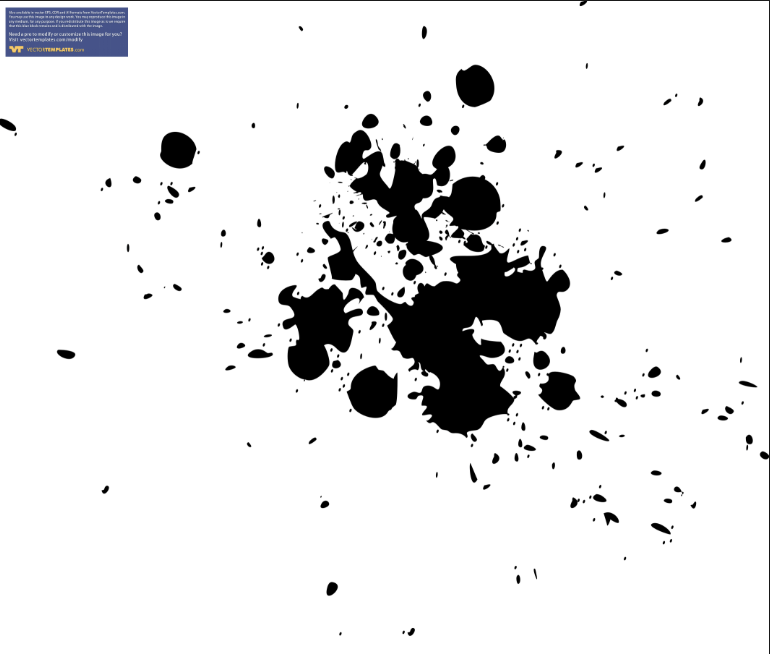 Demo: 1 sentence
[Speaker Notes: It’s really beautiful out there, although winter is beginning to flex its muscles.]
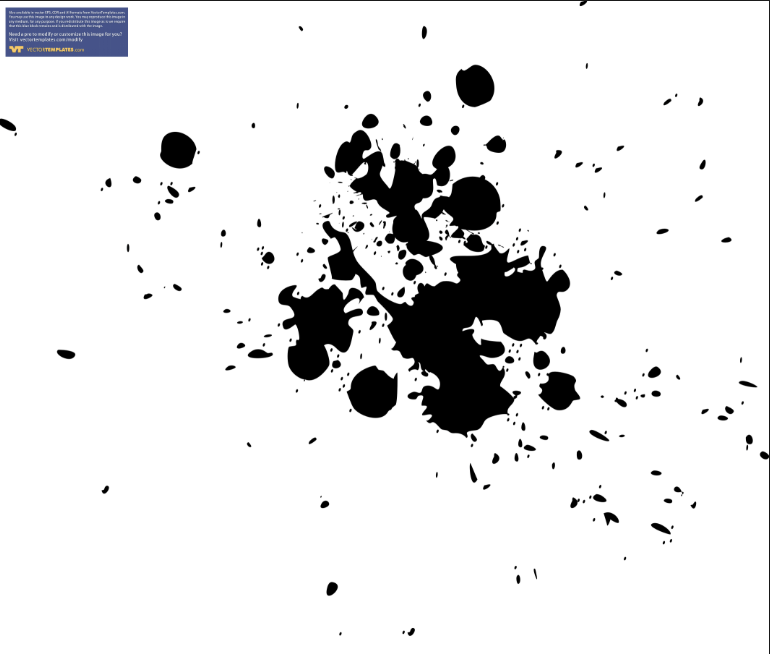 We are the word-rich and there are things we do
[Speaker Notes: It’s really beautiful out there, although winter is beginning to flex its muscles.]
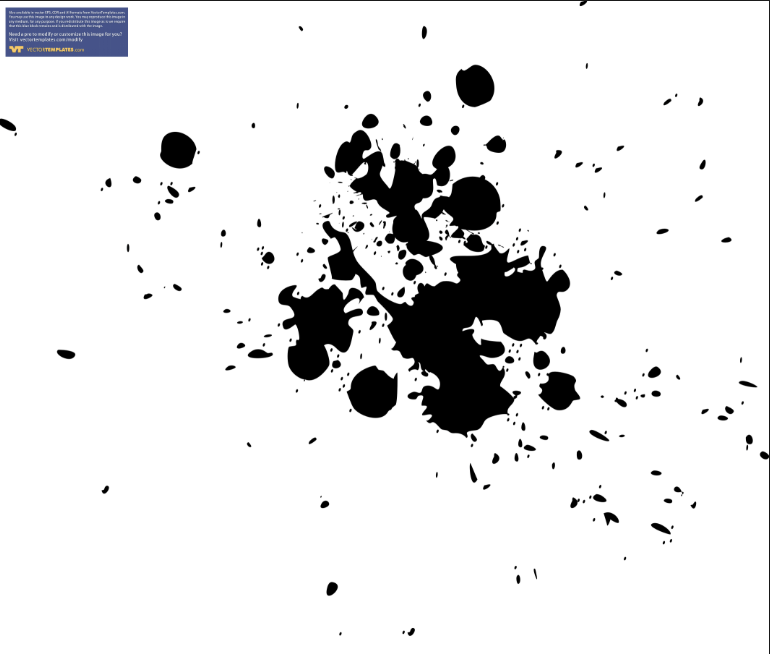 1: We self-regulate:we know that accuracy counts (in many contexts)
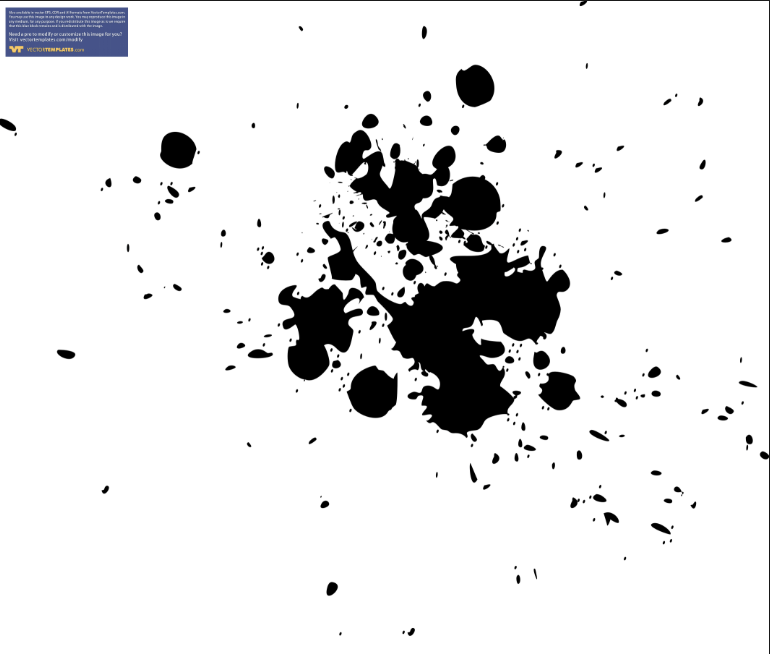 2: We understand ‘interestingness’:sentence & lexical variety
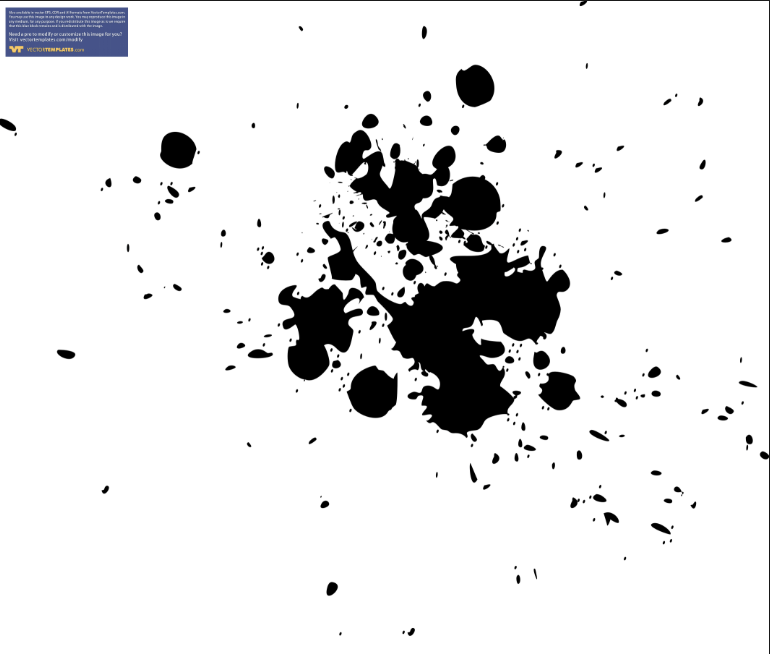 3: We know that reading matters:we have reading strategies
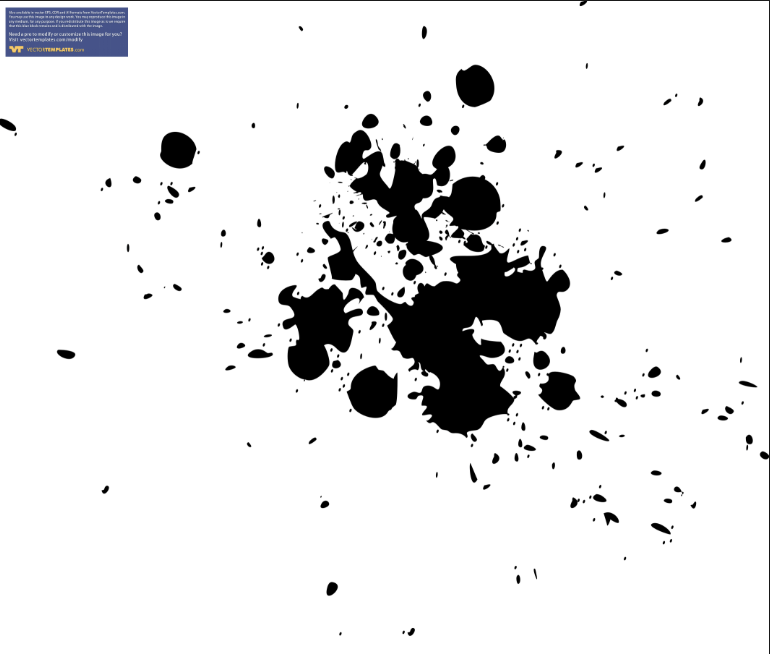 4: We know that some words in our culture carry extraordinary power
[Speaker Notes: Analytical words – suggests; connectives – however; modal verbs - would]
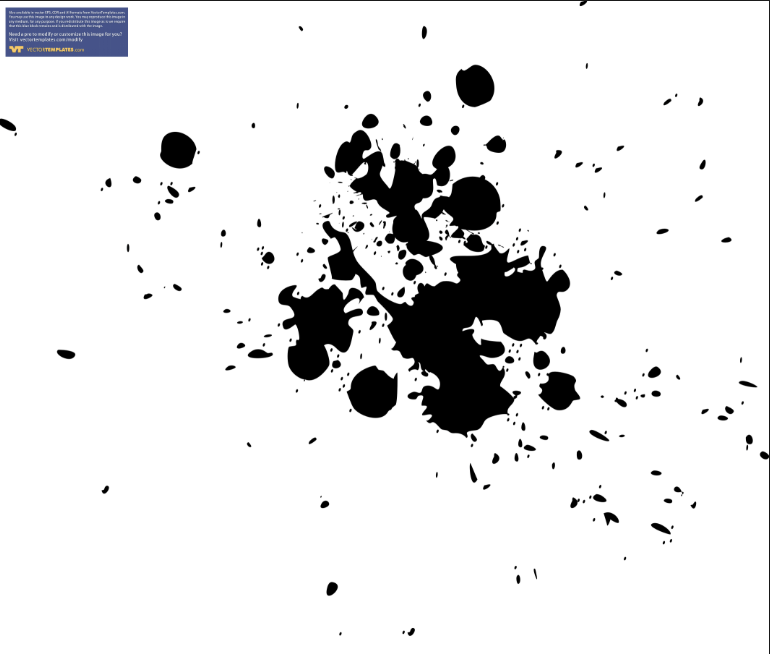 5: We keep these things secret
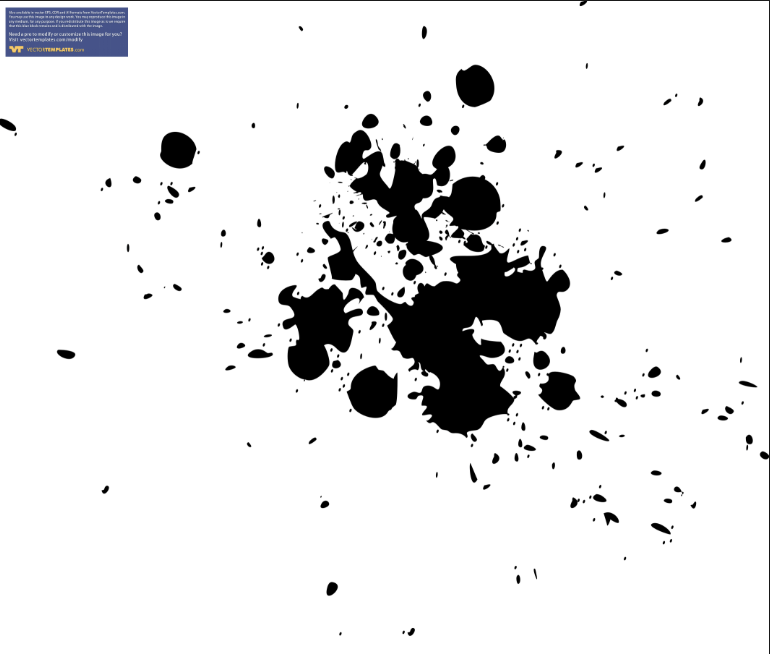 What if we made the implicit explicit …
… by teaching it
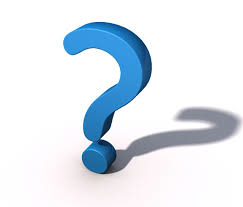 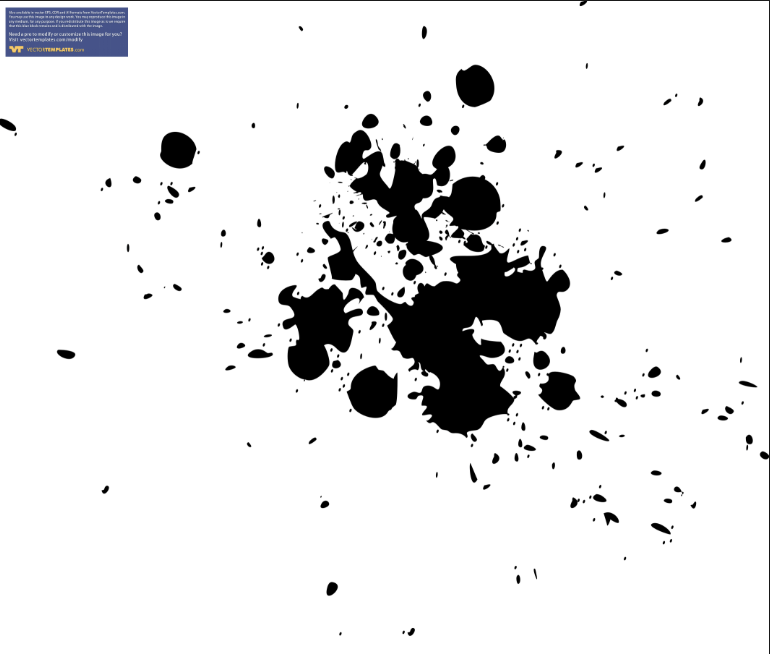 SKIMMING
The climate of the Earth is always changing. In the past it has altered as a result of natural causes. Nowadays, however, the term climate change is generally used when referring to changes in our climate which have been identified since the early part of the 1900's . The changes we've seen over recent years and those which are predicted over the next 80 years are thought to be mainly as a result of human behaviour rather than due to natural changes in the atmosphere.
The climate of the Earth is always changing. In the past it has altered as a result of natural causes. Nowadays, however, the term climate change is generally used when referring to changes in our climate which have been identified since the early part of the 1900's . The changes we've seen over recent years and those which are predicted over the next 80 years are thought to be mainly as a result of human behaviour rather than due to natural changes in the atmosphere.
Plaque is a yellow sticky film that forms on the teeth and gums and can be seen at gum margins of teeth with a food dye. The bacteria in plaque convert carbohydrates in food (such as sugar) into acid that demineralises teeth, eventually causing cavities. Daily brushing and flossing removes plaque and can prevent tartar from forming on the teeth.
Plaque can also cause gum irritation (gingivitis), making them red, tender and cause them to bleed. In some cases, the gums pull away from the teeth (receding gums), leaving cavities inhabited by bacteria and pus. If this is not treated, bones around the teeth can be destroyed.[citation needed]
Plaque is a yellow sticky film that forms on the teeth and gums and can be seen at gum margins of teeth with a food dye. The bacteria in plaque convert carbohydrates in food (such as sugar) into acid that demineralises teeth, eventually causing cavities. Daily brushing and flossing removes plaque and can prevent tartar from forming on the teeth.
Plaque can also cause gum irritation (gingivitis), making them red, tender and cause them to bleed. In some cases, the gums pull away from the teeth (receding gums), leaving cavities inhabited by bacteria and pus. If this is not treated, bones around the teeth can be destroyed.[citation needed]
Lexical v Grammatical Words
Urquhart castle is probably one of the most picturesquely situated castles in the Scottish Highlands. Located 16 miles south-west of Inverness, the castle, one of the largest in Scotland, overlooks much of Loch Ness. Visitors come to stroll through the ruins of the 13th-century castle because Urquhart has earned the reputation of being one of the best spots for sighting Loch Ness’s most famous inhabitant.
Urquhart castle is probably one of the most picturesquely situated castles in the Scottish Highlands. Located 16 miles south-west of Inverness, the castle, one of the largest in Scotland, overlooks much of Loch Ness. Visitors come to stroll through the ruins of the 13th-century castle because Urquhart has earned the reputation of being one of the best spots for sighting Loch Ness’s most famous inhabitant.
Urquhart castle is probably one of the most picturesquely situated castles in the Scottish Highlands. Located 16 miles south-west of Inverness, the castle, one of the largest in Scotland, overlooks much of Loch Ness. Visitors come to stroll through the ruins of the 13th-century castle because Urquhart has earned the reputation of being one of the best spots for sighting Loch Ness’s most famous inhabitant.
Urquhart castle is probably one of the most picturesquely situated castles in the Scottish Highlands. Located 16 miles south-west of Inverness, the castle, one of the largest in Scotland, overlooks much of Loch Ness. Visitors come to stroll through the ruins of the 13th-century castle because Urquhart has earned the reputation of being one of the best spots for sighting Loch Ness’s most famous inhabitant.
Urquhart castle is probably one of the most picturesquely situated castles in the Scottish Highlands. Located 16 miles south-west of Inverness, the castle, one of the largest in Scotland, overlooks much of Loch Ness. Visitors come to stroll through the ruins of the 13th-century castle because Urquhart has earned the reputation of being one of the best spots for sighting Loch Ness’s most famous inhabitant.
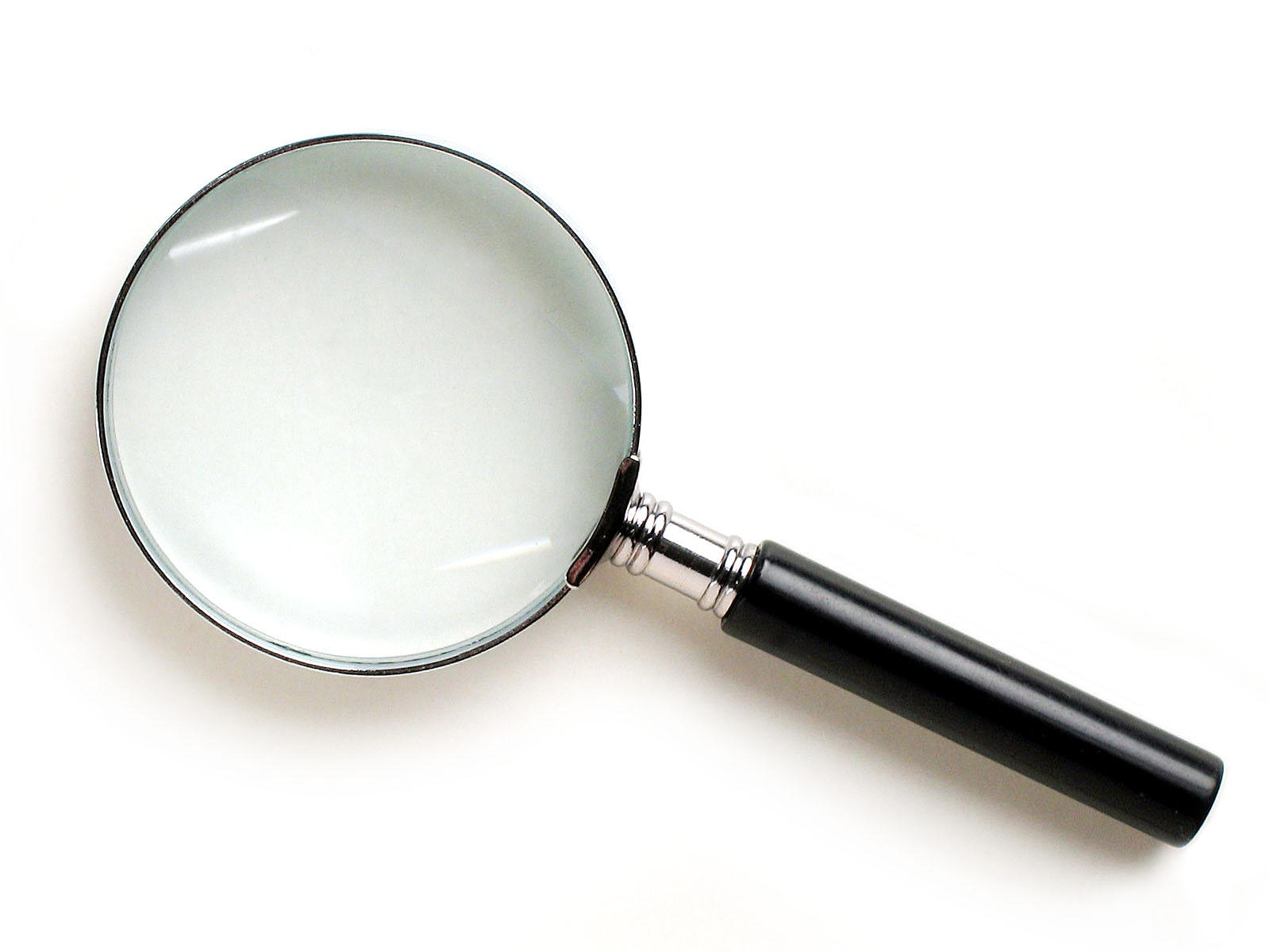 SCANNING
Where did the first cell phones begin?
Name 2 other features that started to be included in phones
Why are cell phones especially useful in some countries?
Where begin? 
Two features? 
Some countries?
Cellular telephones

 The first cellular telephone system began operation in Tokyo in 1979, and the first U.S. system began operation in 1983 in Chicago. A camera phone is a cellular phone that also has picture taking capabilities. Some camera phones have the capability to send these photos to another cellular phone or computer. Advances in digital technology and microelectronics has led to the inclusion of unrelated applications in cellular telephones, such as alarm clocks, calculators, Internet browsers, and voice memos for recording short verbal reminders, while at the same time making such telephones vulnerable to certain software viruses. In many countries with inadequate wire-based telephone networks, cellular telephone systems have provided a means of more quickly establishing a national telecommunications network.
RESEARCH SKILLS
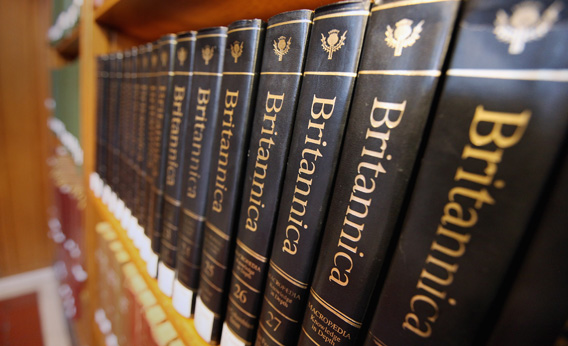 Research the life of
Martin Luther King
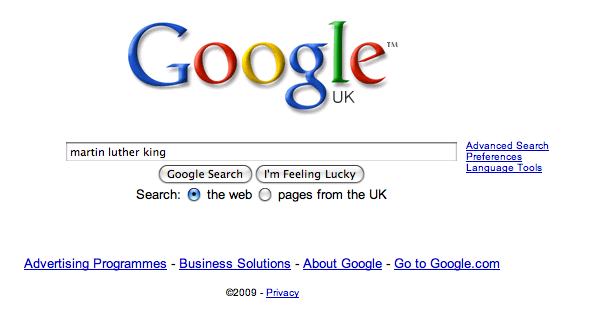 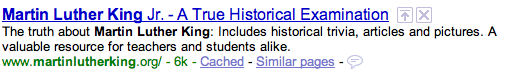 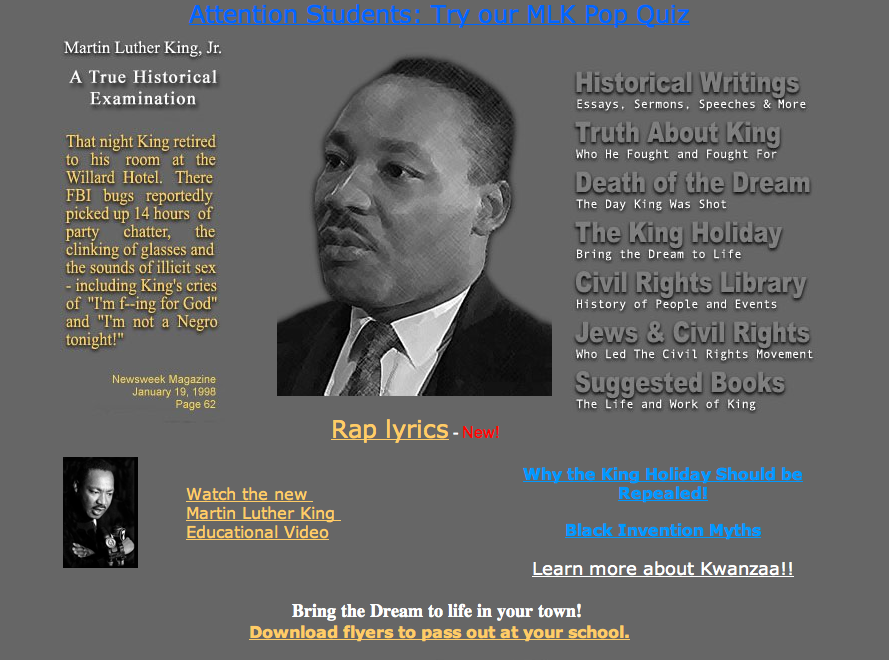 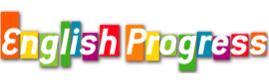 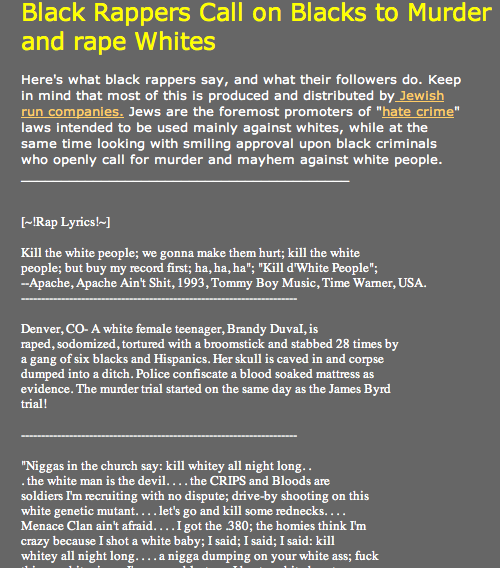 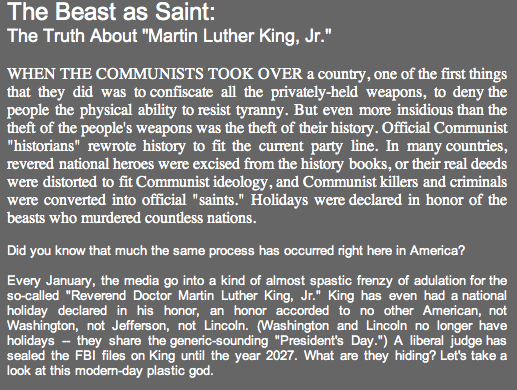 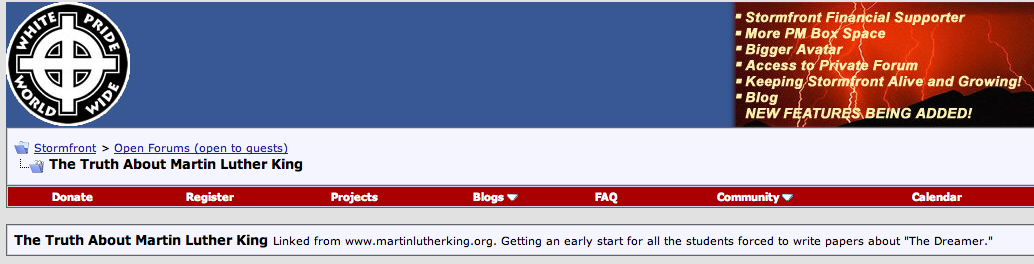 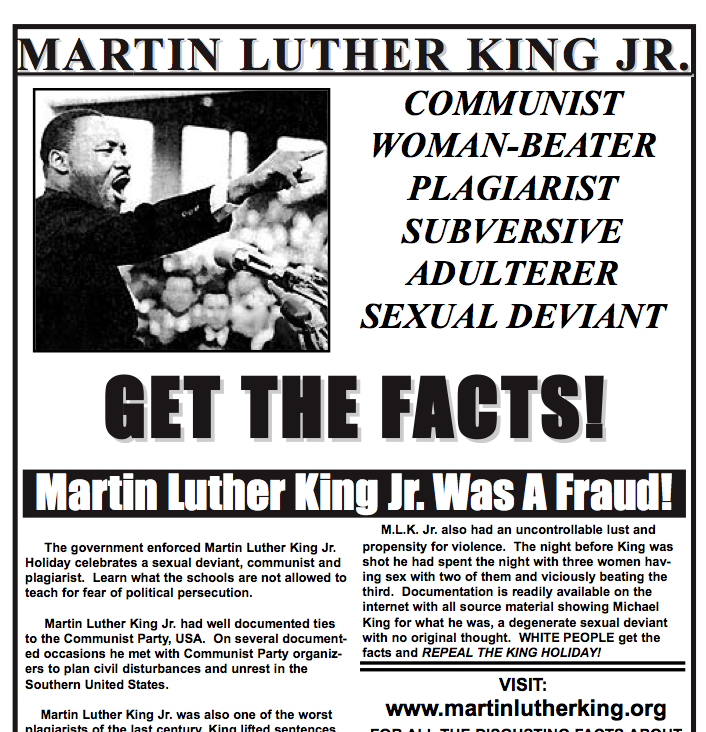 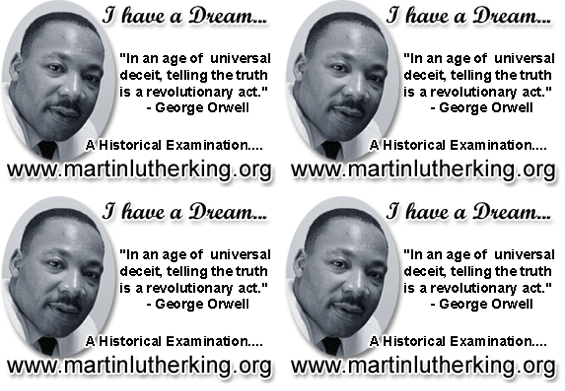 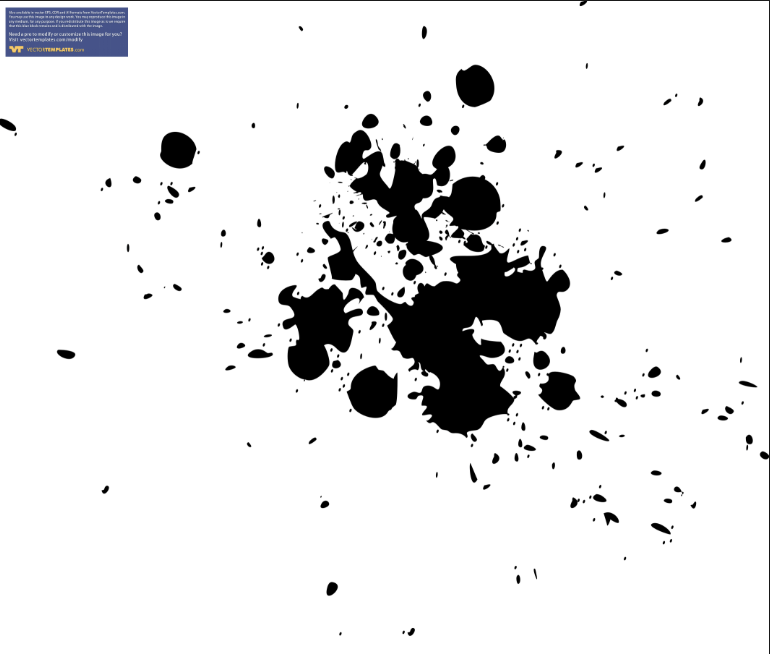 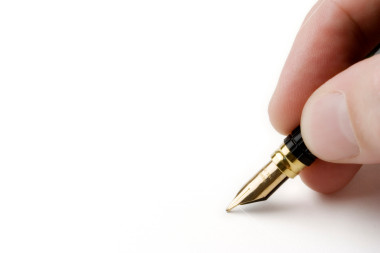 Writing
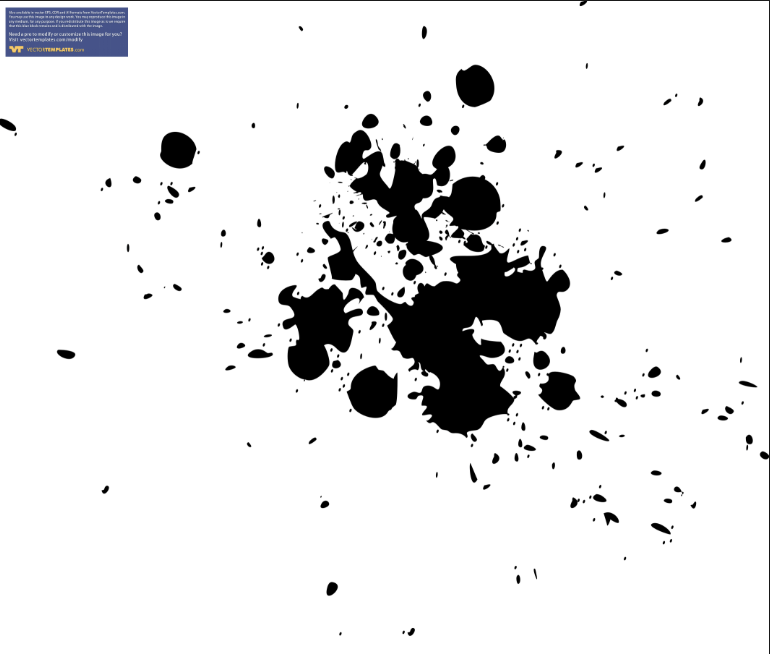 A: Write a horror story
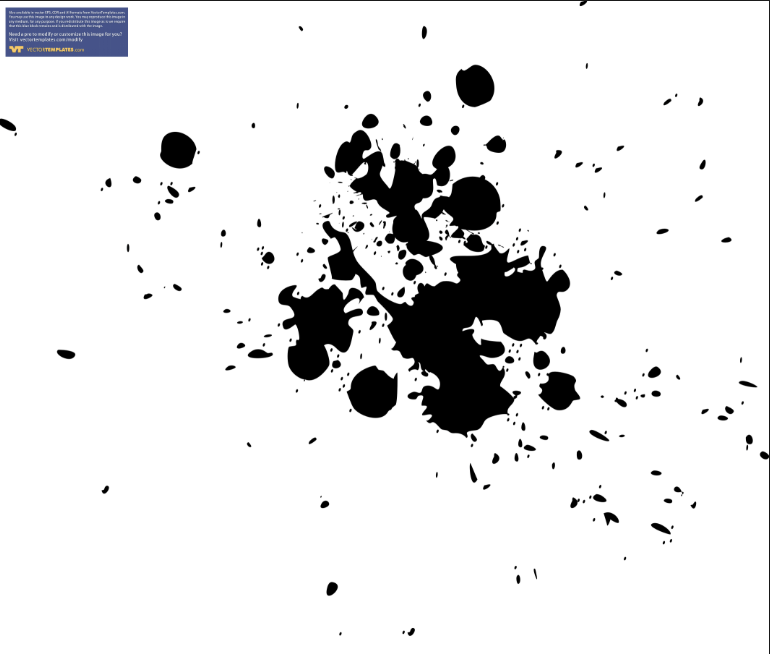 B: Write a horror story located in a benign setting
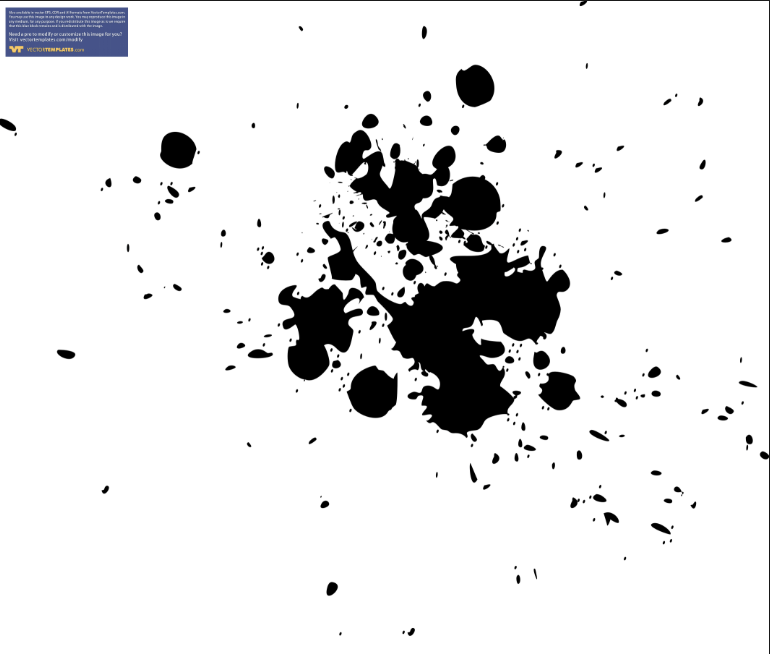 C: Write a horror story located in a benign setting using narrative disjuncture and second-person voice
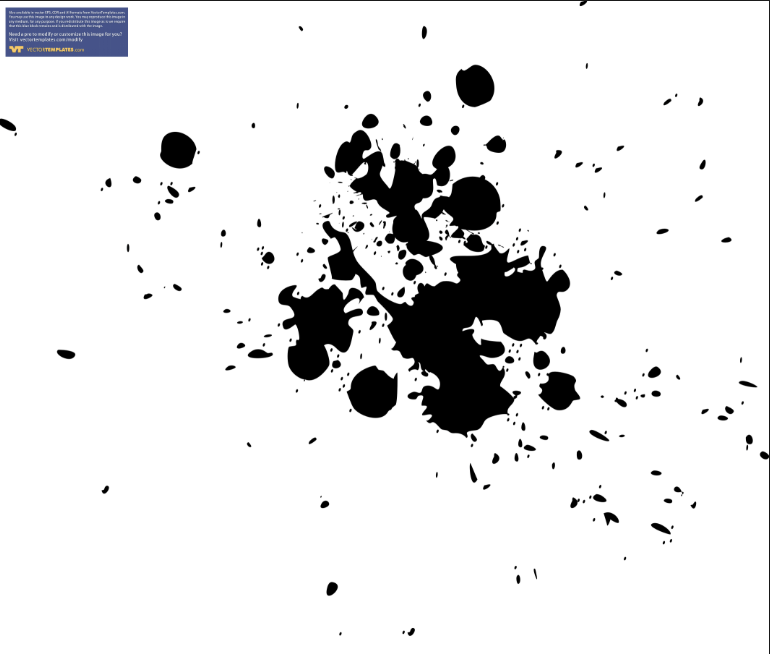 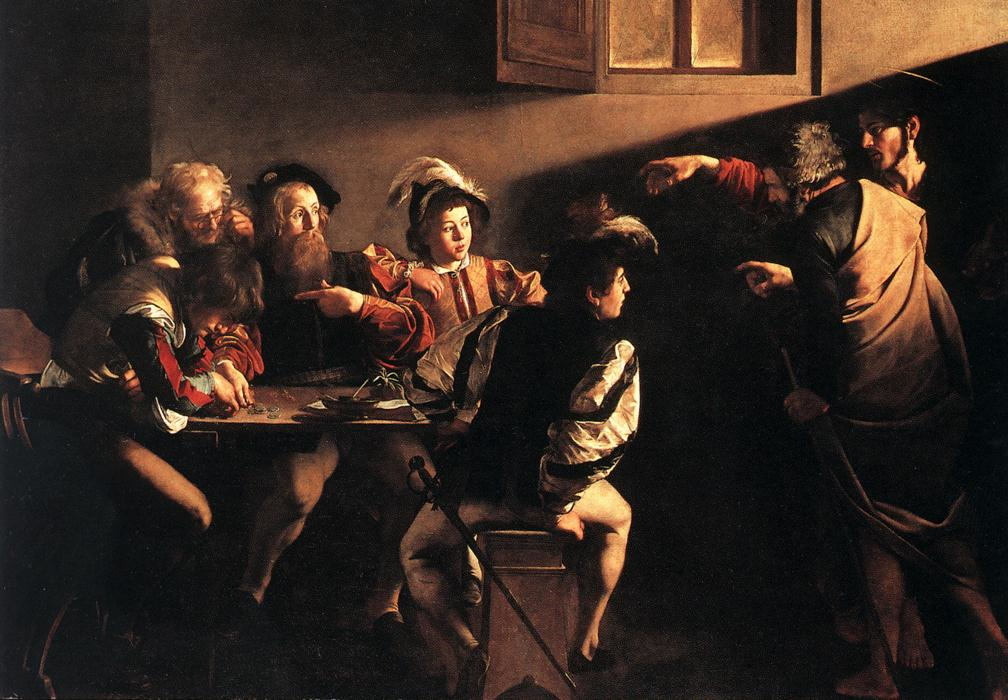 The word-rich get richer while the word-poor get poorer
Canadian Association of School Librarians
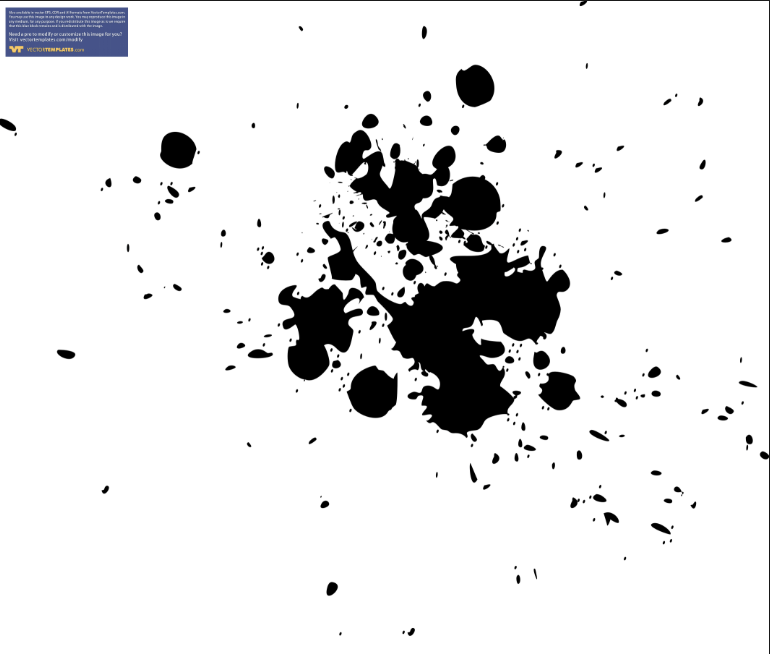 Don’t Call it Literacy!
Geoff Barton, Head, 
King Edward VI School, Suffolk

November 15, 2013

Twitter: @RealGeoffBarton

Download this presentation free at:
www.geoffbarton.co.uk 
(Teacher Resources: 124)
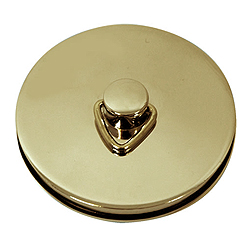 This is an expensive plug  
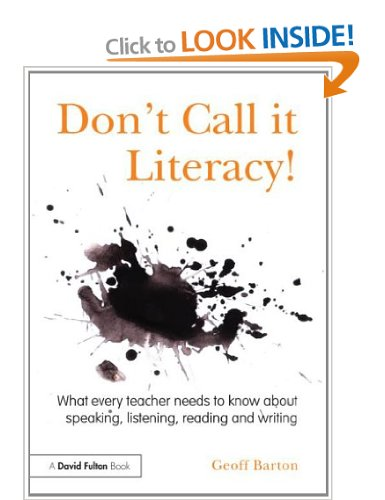 This is a 
cheap plug  
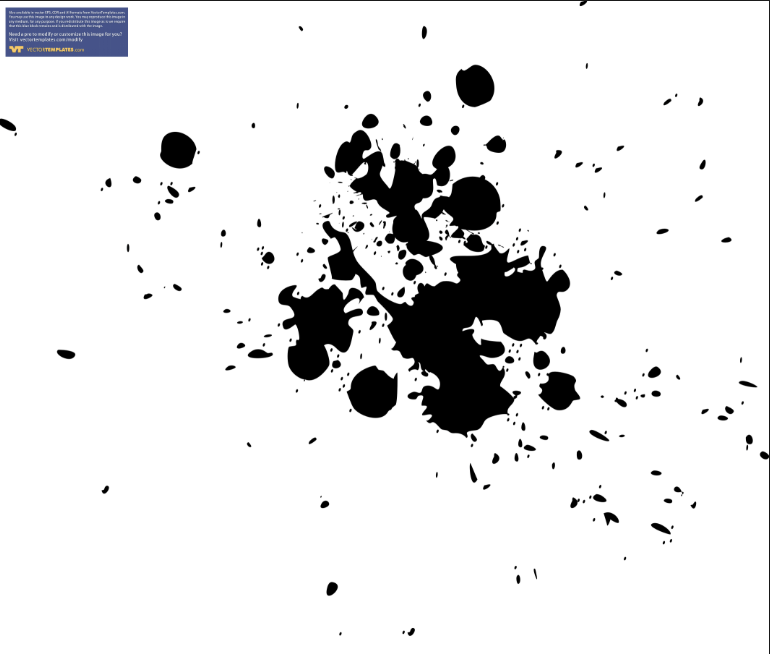 Don’t Call it Literacy!
Geoff Barton, Head, 
King Edward VI School, Suffolk

November 15, 2013

Twitter: @RealGeoffBarton

Download this presentation free at:
www.geoffbarton.co.uk 
(Teacher Resources: 124)